HEBT beam line overview
A. Shemyakin
PIP2IT HEBT Final Design Review
13 February 2019
Outline
Introduction: PIP2IT in its final configuration
HEBT specifications and scheme
HEBT in operation
Measurements to be carried out
2
2/13/2019
Final configuration of PIP2IT
Expectations for state of PIP2IT in Spring 2020
Ion source, LEBT, RFQ, MEBT are in a working shape as they were in May 2018, plus:
MEBT chopping system is installed and ready to produce a bunch-by-bunch chopped beam 
Downstream portion of the MEBT is assembled particle –free
Two cryomodules are assembled and RF-commissioned
HEBT is ready to accept the beam
The main goal: accelerate in the cryomodules a beam that is eventually suitable for Booster injection 
22 MeV x 2 mA x 0.55 ms x 20 Hz to dump; aperiodic bunch structure
Ion source and LEBT
30 keV
Dump
SSR1
10 MeV
HEBT
HWR
MEBT
2.1 MeV
RFQ
22 MeV
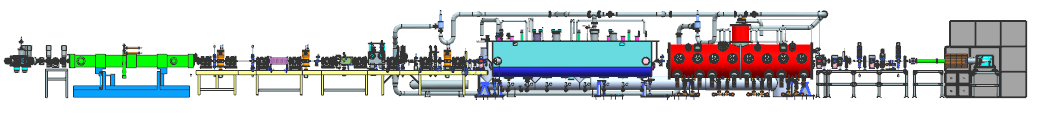 3
2/13/2019
The HEBT goals
The main goal: safely accept the beam from cryomodules 
No beam damage
No cryomodule contamination by dust or outgassing
Do not create difficulties for future conversion of the PIP2IT cave into PIP-II cryomodule test facility
Also, measure the beam properties to the level of ensuring that there are no large deviations from simulation predictions. While doing that, 
Take into account budget and schedule constrains
Assume that more measurements will be made after installation of the front end into the PIP-II tunnel
4
2/13/2019
HEBT specifications (ED0008220)
Table 1: Nominal beam parameters in the HEBT
Table 2: Range of beam parameters that the HEBT shall be able to accommodate
5
2/13/2019
HEBT scheme
Two quadrupoles, 3 dipole correctors 
On hand (made by BARC, India). Identical to MEBT magnets.
3 pumping stations; fast acting valve + 1 “slow” valve 
Beam dump in a concrete “doghouse” 
Moved as far as possible from SSR1 and diagnostics
Set of diagnostics
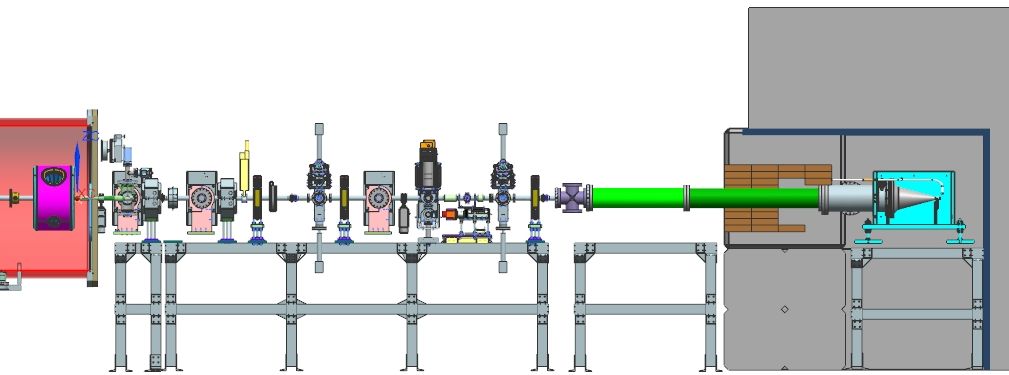 Pumping station
SSR1
Quads
Dump
Cavity
Solenoid
6
2/13/2019
Beam envelope
The beam envelope in the HEBT will  be heavily determined by settings of the last solenoid and cavity in the SSR1 cryomodules 
Assuming that upstream elements’ settings are optimized for acceleration
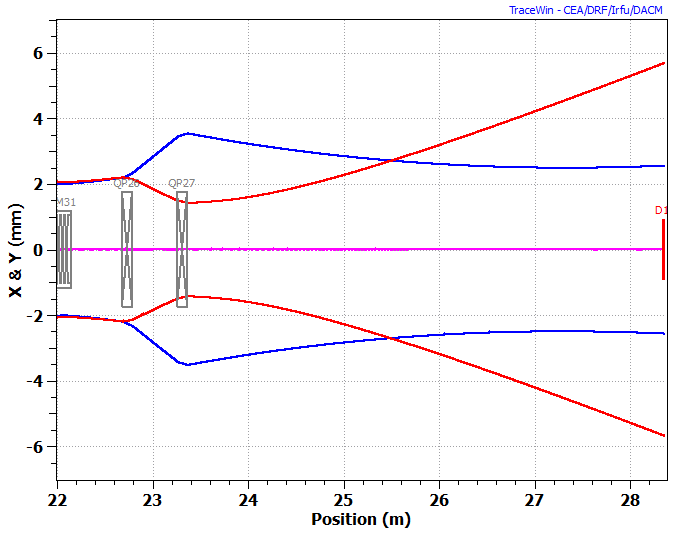 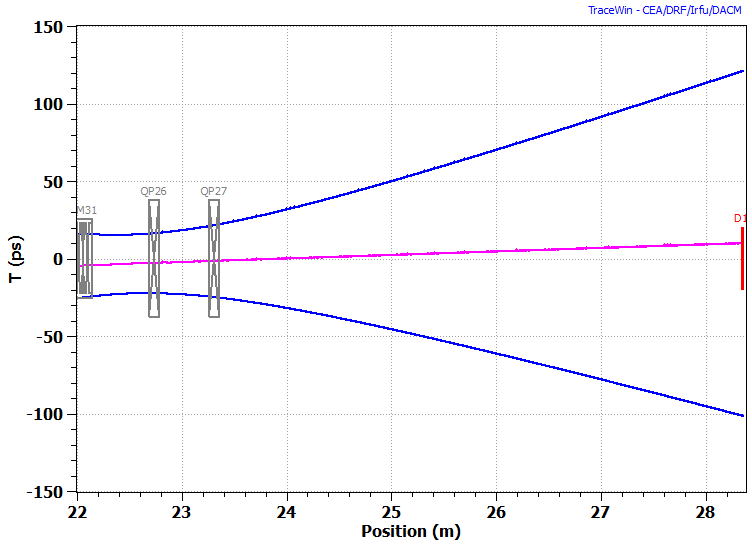 Nominal transverse (left) and longitudinal (right) beam rms envelopes. A.Saini
7
2/13/2019
Some of considerations for the HEBT scheme
The highest priority: do not damage the cryomodules
Proper positions for the pumping stations, fast acting valve,…
Quadrupoles are mainly for convenience of measurements; placed at the beginning so the beam can’t be focused  at the dump
Strong preference to use either existing parts or new ones that could be re-used at PIP-II
In diagnostics lines
Will heavily rely on the experience gained with the MEBT
Extra attention to the high-power mode
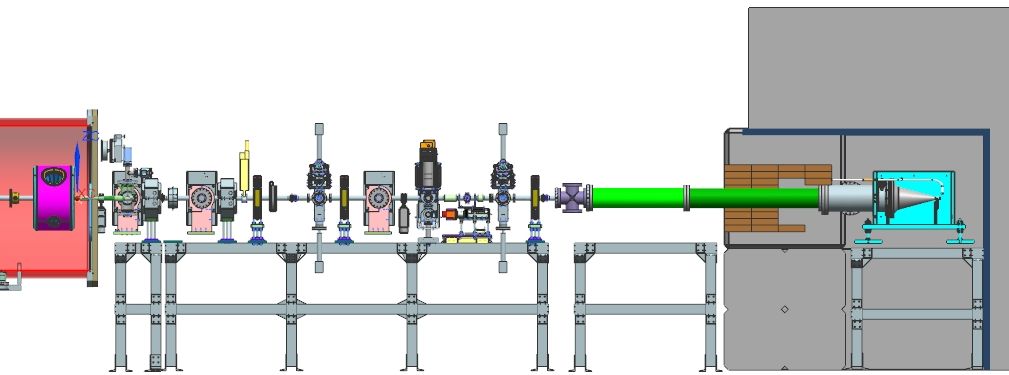 8
2/13/2019
Preventing a damage by the beam
2 mA x 0.55 ms x 20 Hz x 22 MeV = 484 W
Instantaneous power density at the beam center ~2∙107 W/cm2 
Passive measures
The dump is placed as far as possible from focusing elements
The beam can’t be focused tightly (details later)
Large-aperture pipe upstream of the dump
Quads are off for high-power operation
Active
 Machine Protection System
Comparison of current readings
Dump vs ACCT
Loss monitors
Step-by-step path to high power
Transverse rms beam envelope with quads off.  A.Saini
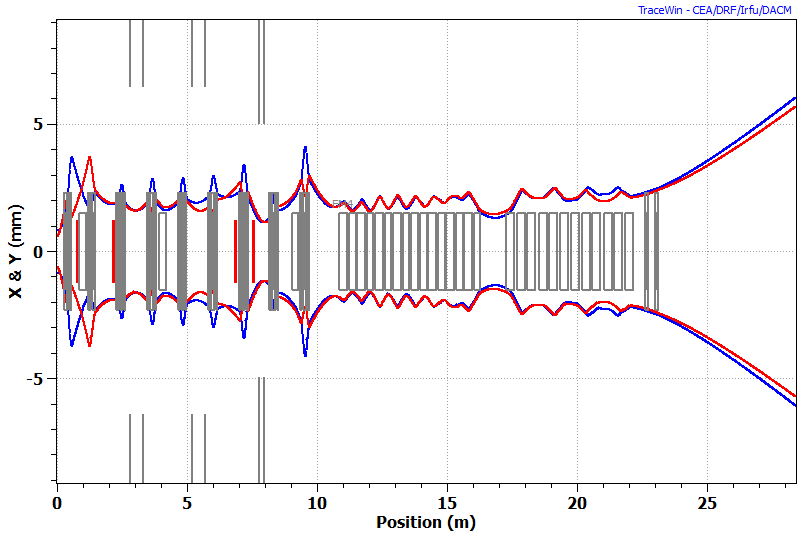 9
2/13/2019
Path to high-power operation
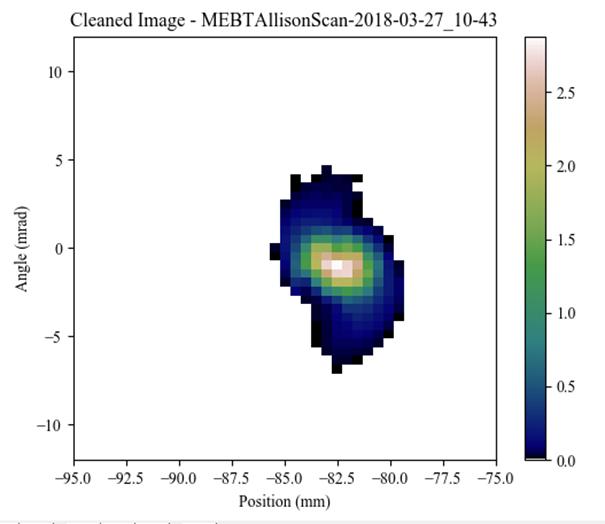 Start with low-emittance mode
5 mA from the RFQ, 10 µs x (1 – 20) Hz; kickers off
The beam is heavily scraped in the MEBT 
Decreasing the beam current by 2-10 times
It has been demonstrated at the MEBT. Scraping ~40% of the beam in one plane (“flat beam”) decreases the rms emittance by a factor of ~2.5
Pass the beam to the dump; correct large errors
Commission operation with the chopping system on
Full bunch charge, low duty factor (10 µs x 20 Hz); no big scraping; the MEBT chopping system removes 60% of bunches
Understand the transverse envelope
Turn off quads; increase the pulse length by steps
10
2/13/2019
Dump
The plan is to use the dump used at SNS then HINS then PIP2IT MEBT
Was designed (and used at SNS) for 16 kW at 7.5 MeV
Used at up to 5 kW at MEBT
B. Hartsell simulation: can sustain up to 20 kW CW if beam is large
C. Baffes: In-pulse thermal cycling should not have detrimental effect at expected σ~6 mm
“Halo Scrapers” to indicate a too large or misplaced beam
O-ring seal is somewhat a concern because of radiation
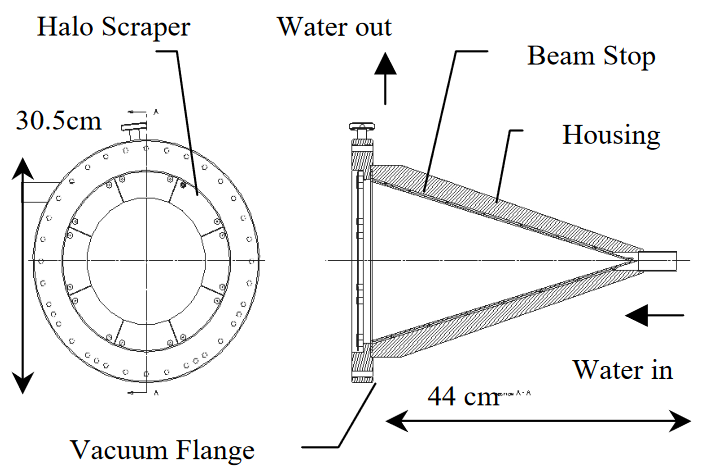 11
2/13/2019
List of baseline measurements
ED0008280; details about diagnostics are in Vic’s talk
* The beam current should be measured at the exit of the SSR1 cryomodule (to measure beam transmission) and at the end of the beam line (i.e. the beam dump).
† Relative phase space density at the tails of the distribution
12
2/13/2019
Diagnostics in HEBT line
Details are in Vic’s presentation
Back slits and Wire scanner
Front slits and Wire scanner
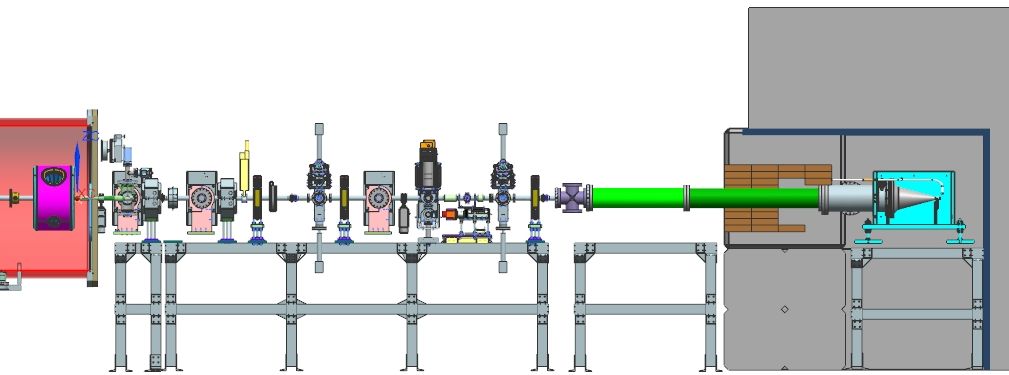 ACCT
Dump
RWCM
Insertable Faraday Cup
ToF
BPM
FFC
BPM
BPM
13
2/13/2019
Energy
Initial measurement: Time-of-Flight monitor (ToF)
Was successfully used at the MEBT (0.3% accuracy)
http://accelconf.web.cern.ch/AccelConf/ipac2017/papers/tupva139.pdf
A capacitive pickup (BPM) precisely moved longitudinally
The slope of the recorded phase vs ToF position gives the bunch velocity
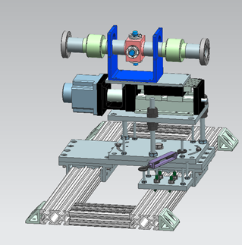 The slope decreases for higher energy
Expected  accuracy in HEBT is ~1%
For routine measurements, will use phases of 3 fixed-position BPMs 
Also, for phasing the last SSR1 cavity
ToF model and example of a measurement in MEBT
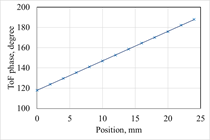 14
2/13/2019
Bunch structure
MEBT chopping system will produce an aperiodic bunch sequence within each pulse to mimic future optimization for Booster injection
Need to measure the amount of beam populating the “empty” buckets to 0.1%
Modified version of the RWCM used at MEBT
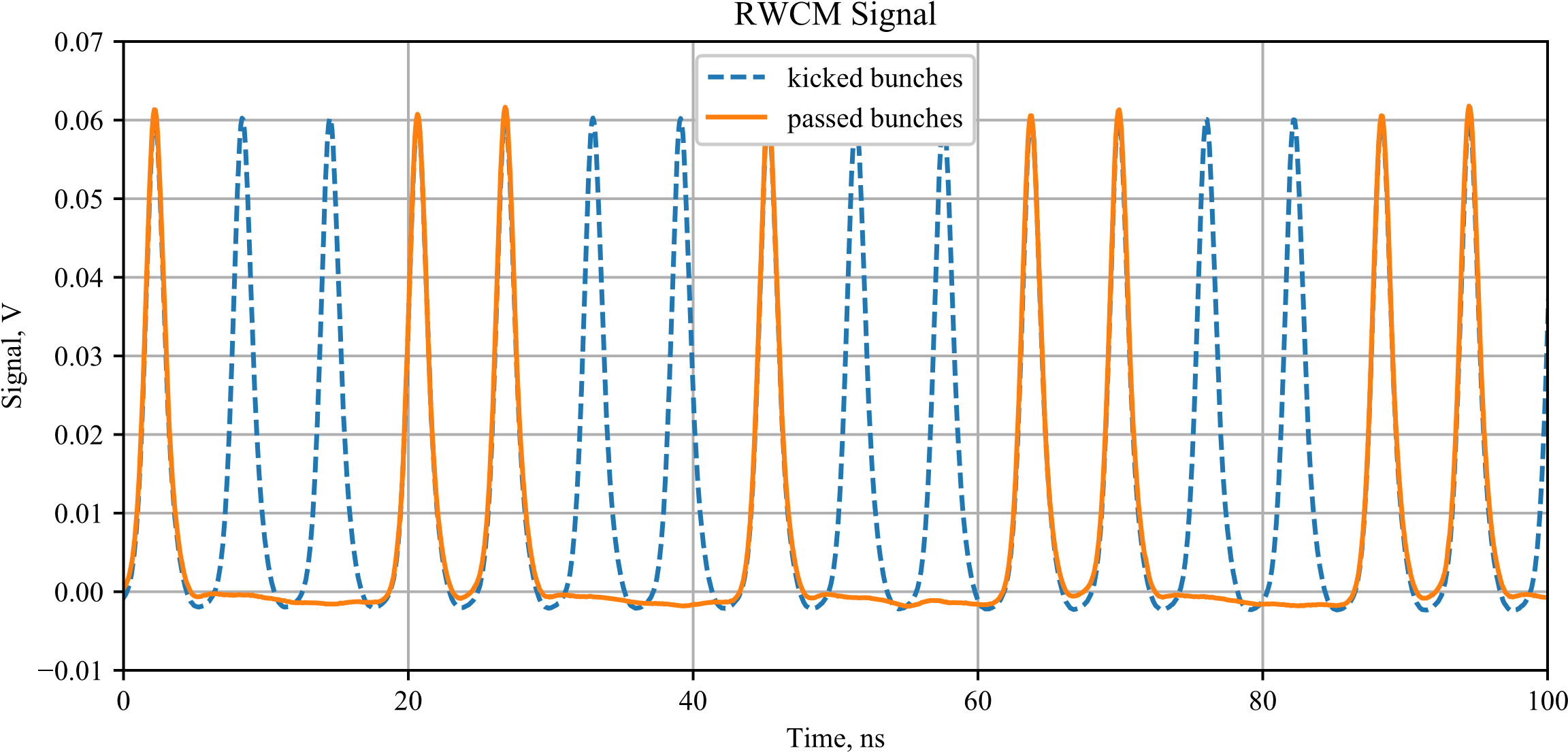 Part of the MEBT RWCM signal recording the 0.55 ms Booster injection sequence (orange), superimposed over the signal when the kicker is off (blue). 
http://accelconf.web.cern.ch/AccelConf/hb2018/papers/thp1wc03.pdf
15
2/13/2019
Longitudinal measurements: FFC
Plan to use the Fast Faraday Cup from the MEBT
Measured beamlet rms length down to 0.1 ns
Found that the beamlet length depends on the radial position of the FFC
Unlike MEBT measurements, the fast scope needs to be outside of the cave because of radiation concerns
May significantly affect the resolution
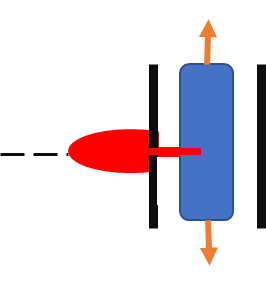 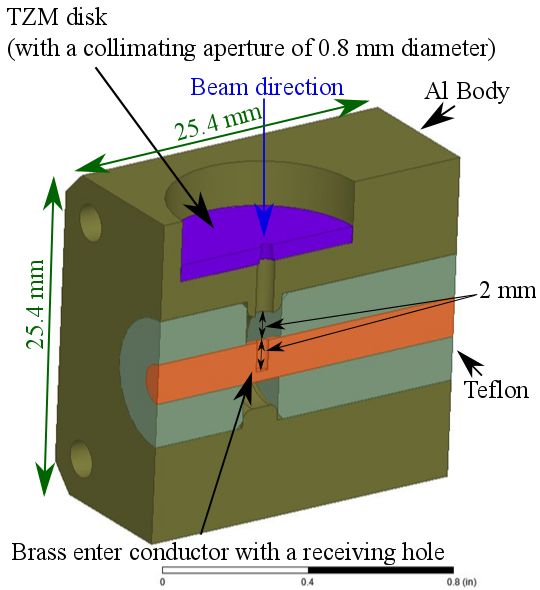 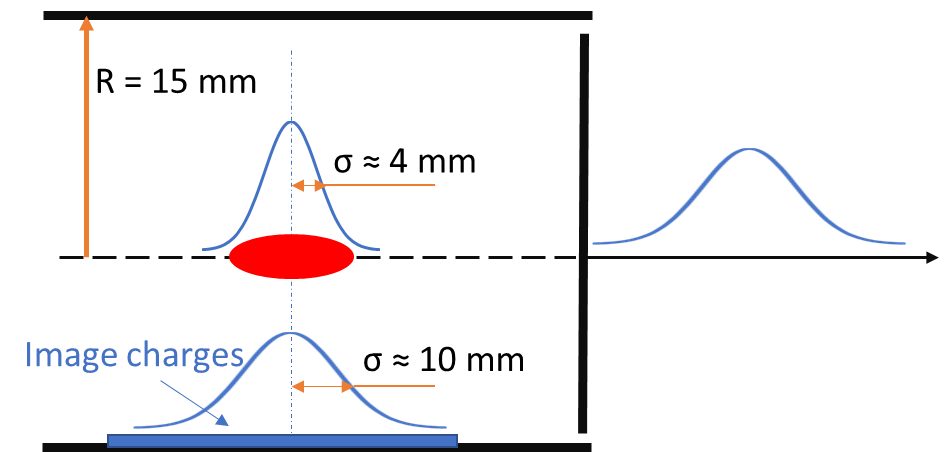 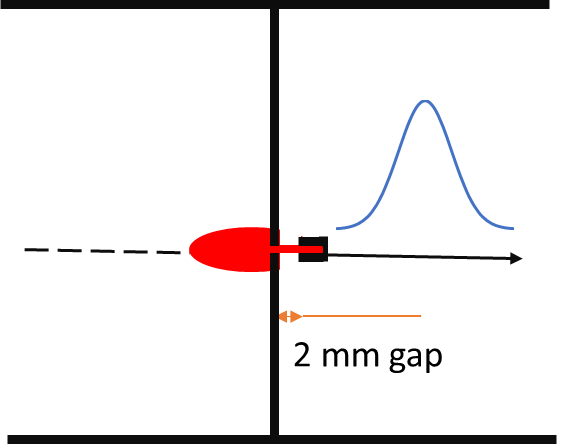 Principle of FFC operation and its 3D model (D. Sun).
16
2/13/2019
Bunch length and longitudinal emittance
Comparing FFC measurements in the MEBT with simulations. J.-P. Carneiro et al., CPO-10/ICAP’18 conference
To calculate the rms length of the entire bunch, FFC measurements are performed at various transverse locations
Longitudinal emittance is reconstructed from comparing the measurements of beamlet length vs settings of the last SSR1 cavity with simulations
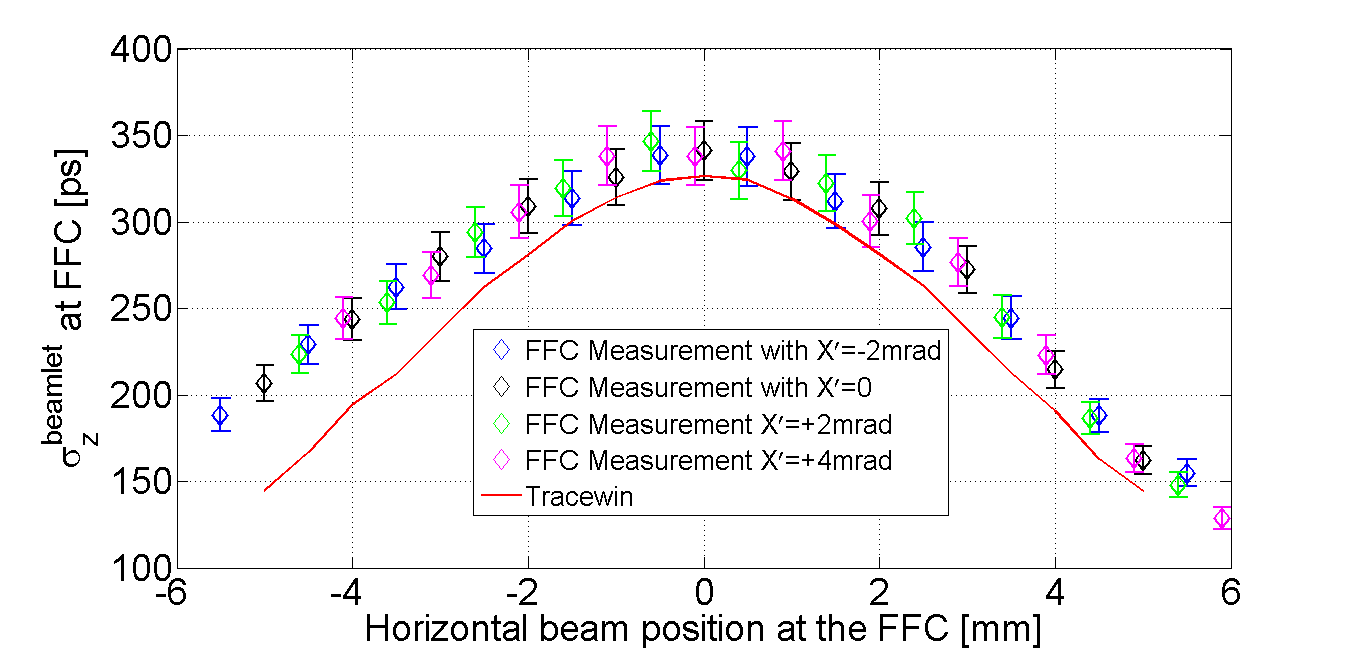 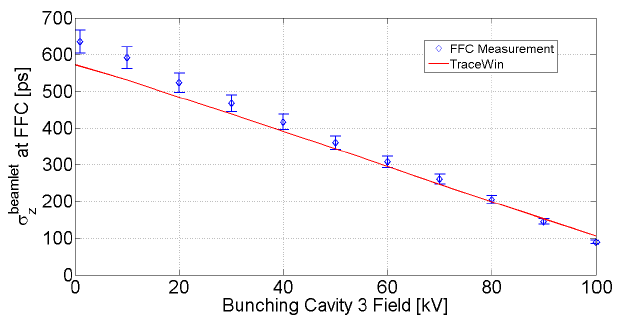 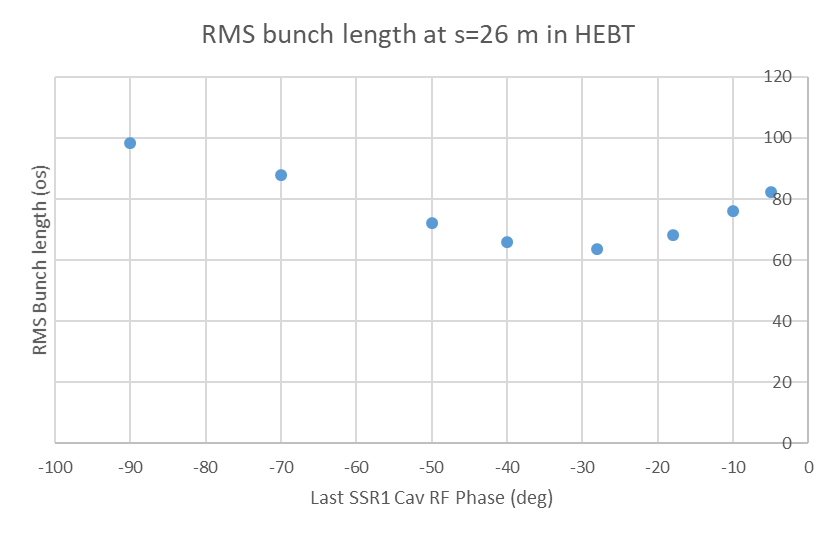 Bunch length vs cavity phase. Simulation by A. Saini
17
2/13/2019
Trajectory
3 stationary BPMs (4-buttons capacitive pickups)
Possibility to use ToF’s pickup as well
To tune the beam through the HEBT into the dump
To help with transverse optics reconstruction
Differential trajectories method (as in the MEBT)
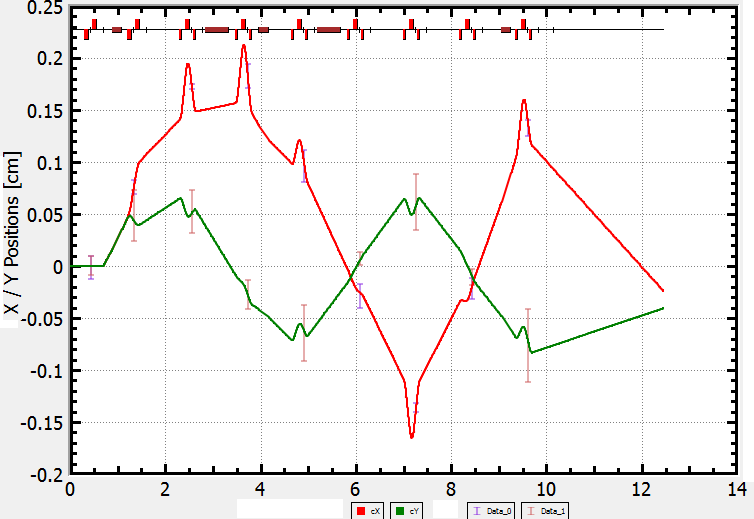 Response of trajectories to changing the current in the first dipole correctors by 0.4 A: horizontal x (red) and vertical y (green). http://accelconf.web.cern.ch/AccelConf/hb2018/papers/MOP1WB03.pdf
18
2/13/2019
Beam size and transverse rms emittance
The main tool is two Wire Scanners
A prototype was preliminary tested at MEBT
Measurement of two profiles (X/Y) in one pass
<1% of beam is intercepted => low radiation
Can be biased positively or negatively
Signal amplitude vs cross-talk and intercepting stray particles
Emittance can be reconstructed from analysis of the beam size vs quadrupole current (quad scan)
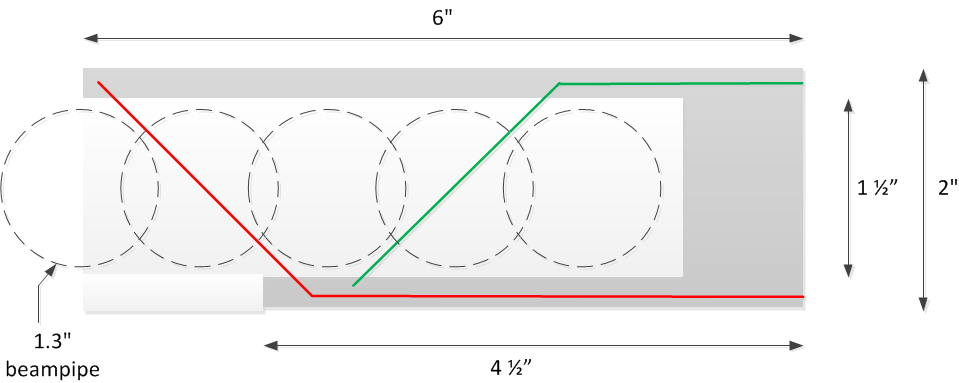 Schematic of the Wire Scanner. 
V. Scarpine, http://pip2-docdb.fnal.gov/cgi-bin/ShowDocument?docid=2249
19
2/13/2019
Beam transverse distribution
Allison scanners were extensively used in LEBT and MEBT 
One scan gives a complete description of a plane
Rms parameters as well as tails
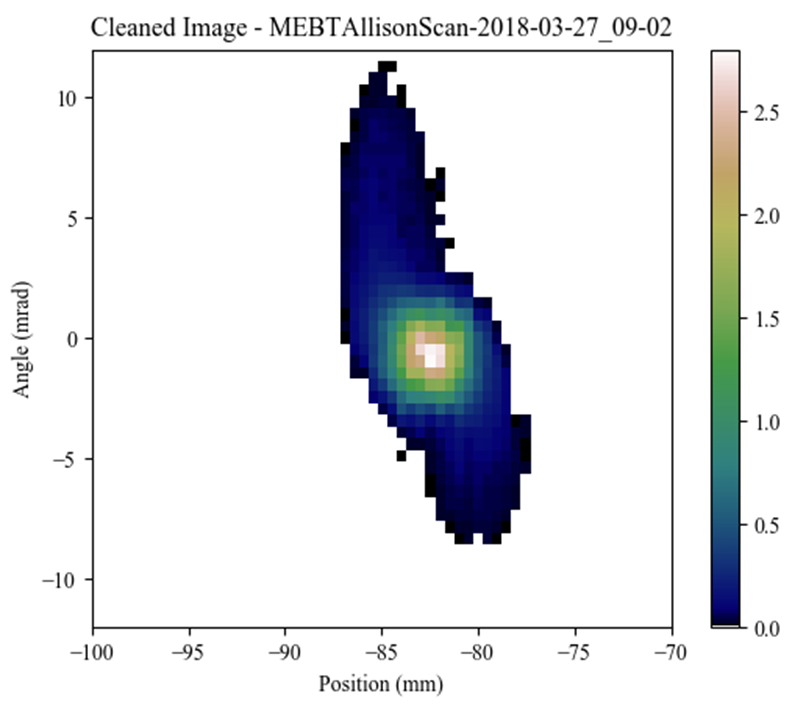 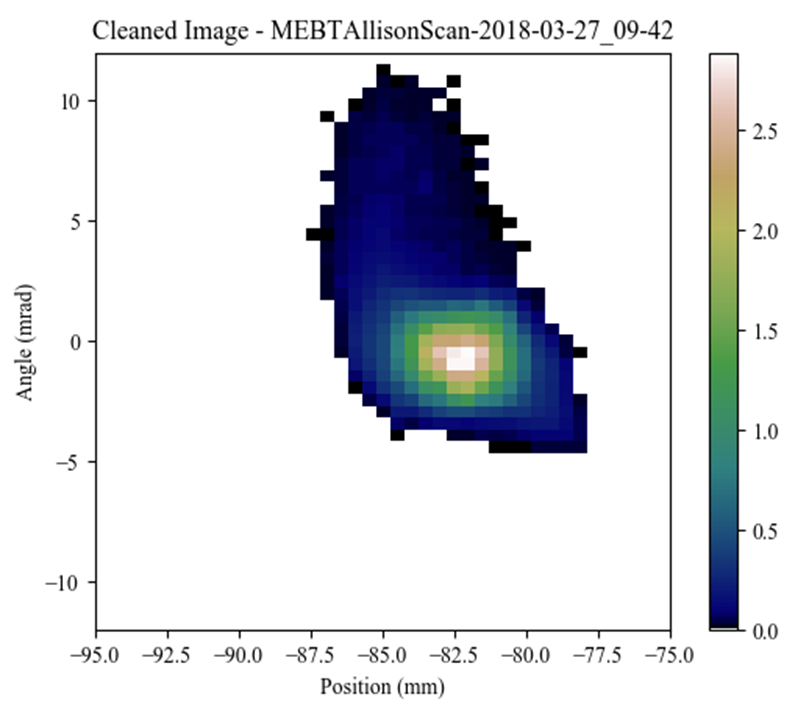 The pixel’s angle is defined by a deflecting electric field
Proposal: measure the beam transverse phase space in HEBT with a slit-slit emittance scanner
2 pairs (X/Y) of independently movable slits
Phase space pixels are defined by position of slits
E.g. front slit defines X 
back slit defines X’
Beam
Back slit
Front slit
Faraday Cup
Comparison of two phase portraits recorded with MEBT Allison scanner, for a full beam and after cutting 10% with a scraper
20
2/13/2019
Slit-slit scanner discussion
Allows to understand growth of tails in the cryomodules and efficiency of scraping in the MEBT
Important to prepare a realistic distribution for PIP-II beam simulations
can measure correlations between transverse planes
Drawbacks: slow; intercepts the entire beam 
Measurements speed and the amount might be limited by radiation issues
Back slits
Front slits
Dipole
Possible difficulty for resolving far tails: secondary electrons
Dipole correctors between slits should help
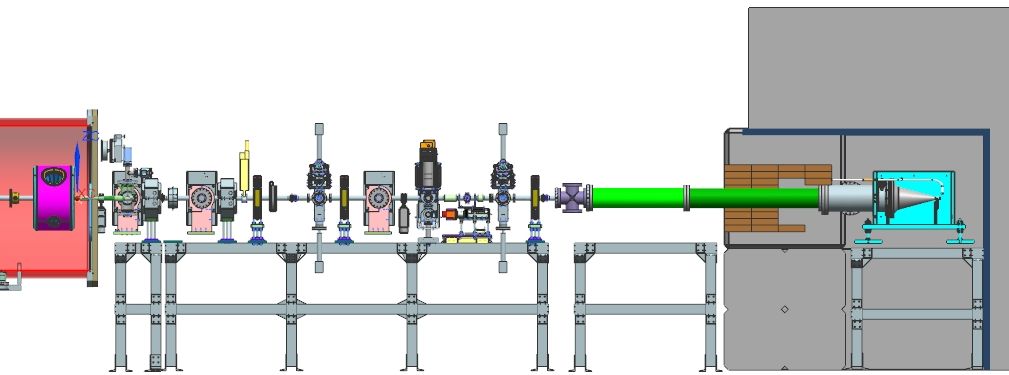 Insertable Faraday Cup
Dipole
Dipole
21
2/13/2019
Summary
The HEBT design allows for safe beam operation
Set of diagnostics is large enough to tune the beam and comprehensively characterize it in transverse planes
FFC measurements would catch a large deviation from expectations
22
2/13/2019